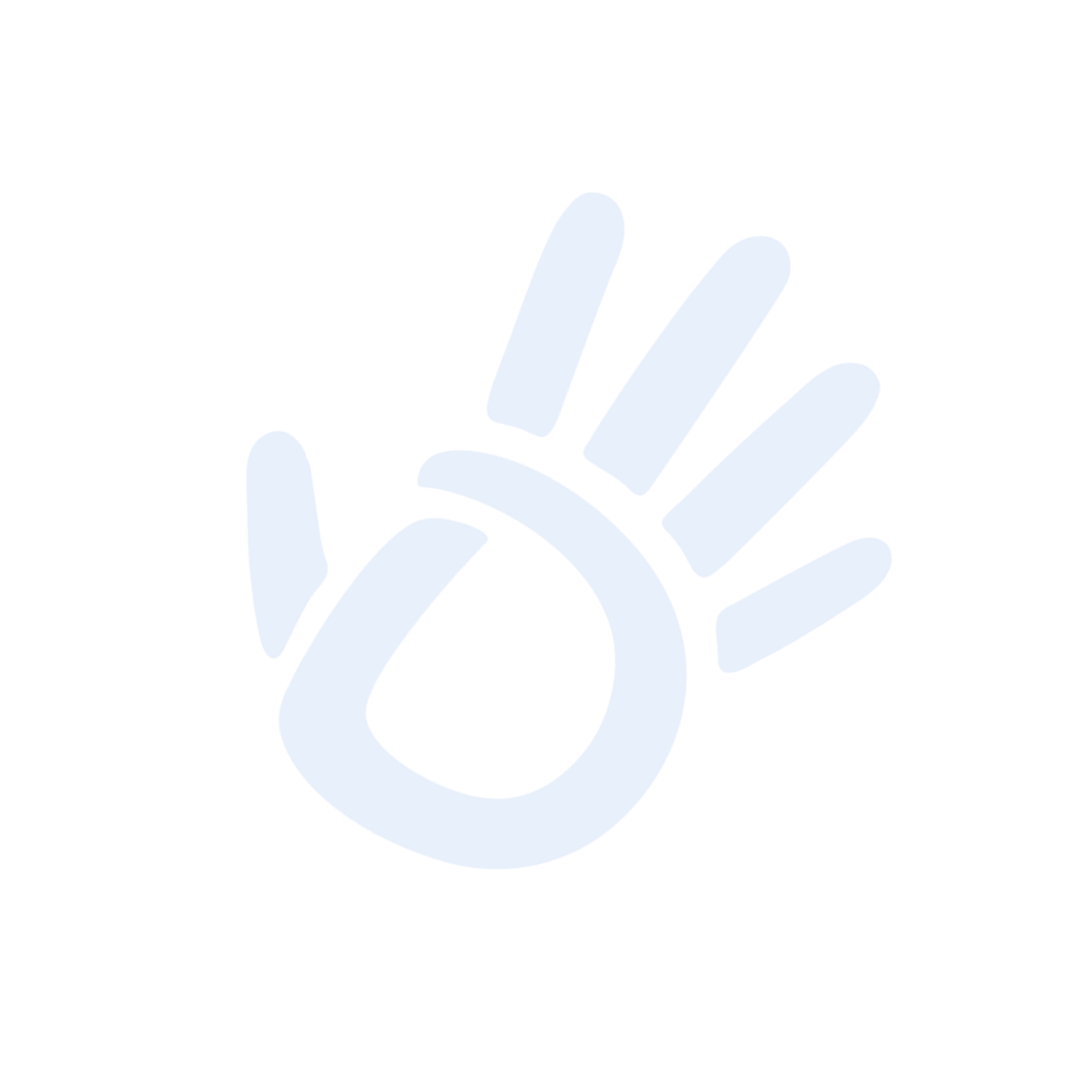 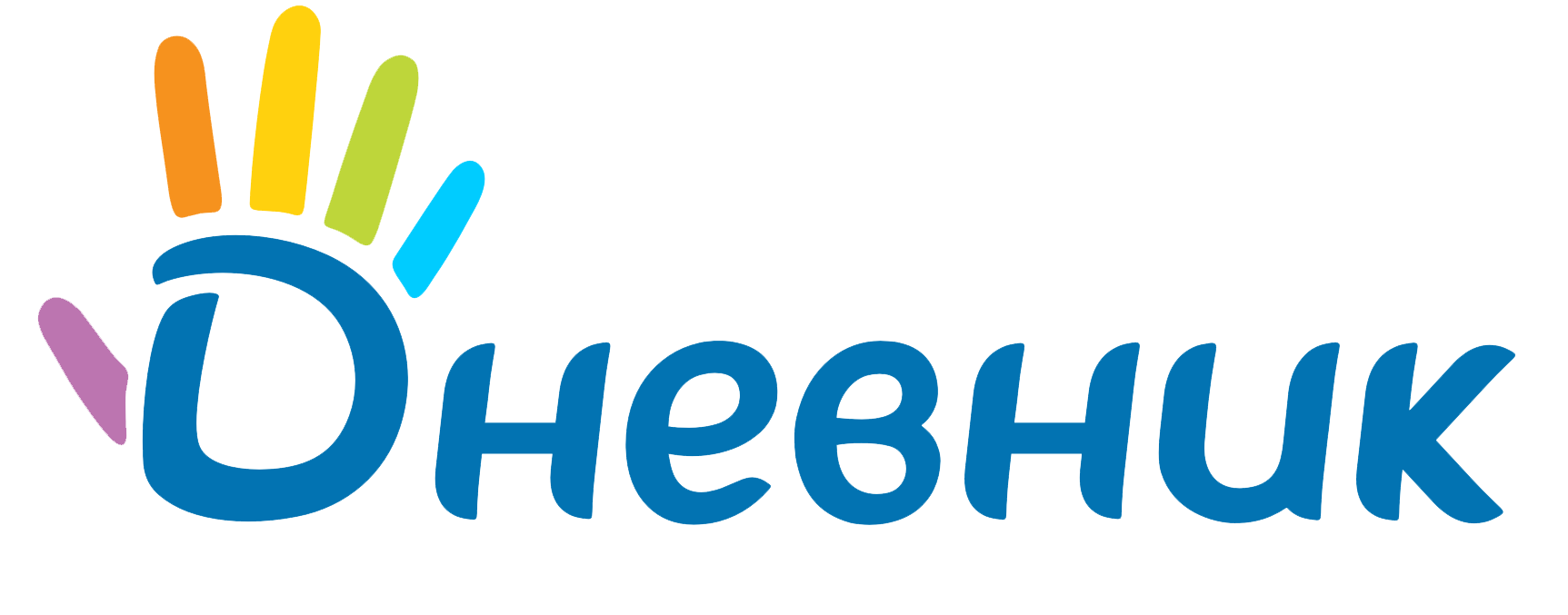 Реализация требований ФГОС на примере
 ИС «Дневник.ру»
Требования ФГОС основного общего образования
Согласно Федеральному государственному образовательному стандарту основного общего образования, информационно-образовательная среда образовательной организации должна включать в себя:
совокупность технологических средств (цифровые образовательные ресурсы, компьютеры и иное ИКТ оборудование, коммуникационные каналы, систему современных педагогических технологий);
культурные и организационные формы информационного взаимодействия;
компетентность участников образовательного процесса в решении учебно-познавательных и профессиональных задач с применением информационно-коммуникационных технологий (ИКТ);
наличие служб поддержки применения ИКТ.
Реализация ФГОС 
в Дневник.ру.
Реализация ФГОС в Дневник.ру
Информационно-образовательная среда образовательной организации должна обеспечивать возможность осуществлять в электронной форме следующие виды деятельности:
Реализация ФГОС в Дневник.ру
Планирование образовательного процесса
Планирование образовательного процесса
Поурочное планирование позволяет:
отобразить учебный план на определённый период обучения (полугодие, триместр, четверть);
внести темы уроков, домашние задания;
прикреплять к домашним заданиям 
файлы.
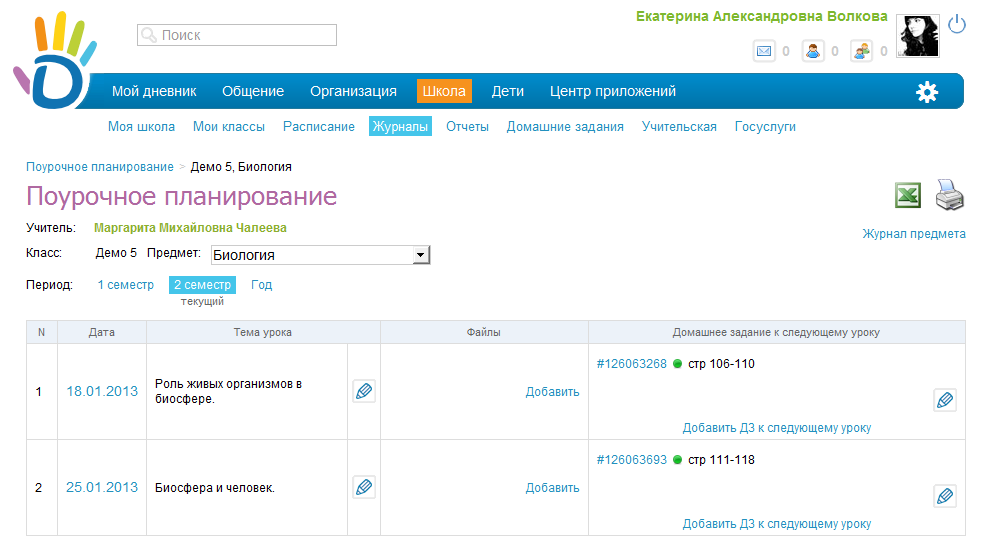 У предметов, разделённых на учебные группы, поурочное планирование формируется для каждой подгруппы отдельно. Это позволяет преподавателям вносить темы и домашние задания только для своей группы.
Планирование образовательного процесса
Расписание обеспечивает лёгкое и удобное внесение уроков, а также содержит инструменты для их замены / переноса или отмены.
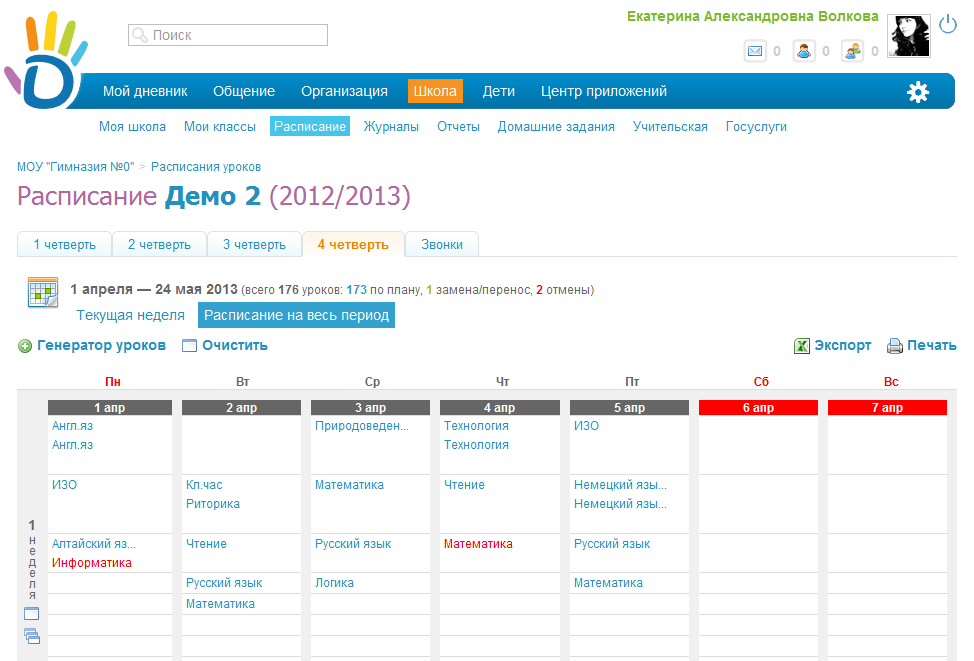 Планирование образовательного процесса
Раздел «Расписание» позволяет планировать не только учебную, но и внеурочную деятельность. Существует возможность добавить в расписание такие события, как классный час, факультативы и курсы по выбору.
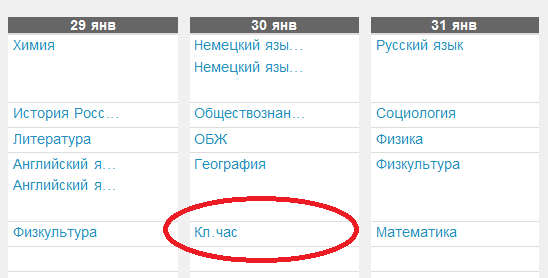 Это позволяет полностью отобразить общую учебную нагрузку, а также состав и структуру учебного плана.
Фиксация хода образовательного процесса
Фиксация хода образовательного процесса
Данное требование реализуется в двух разделах: 
журналы;
отчёты.
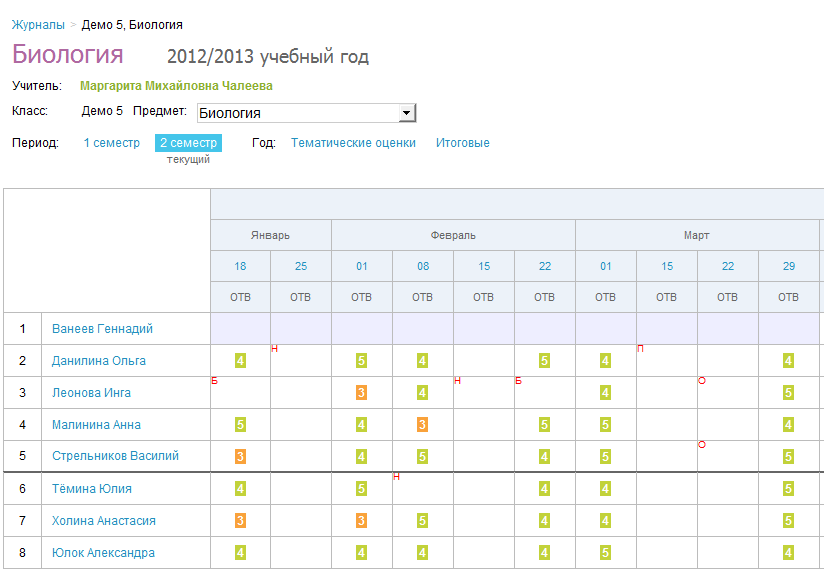 Фиксация хода образовательного процесса
В разделе «Журналы» отображается страница оценок по предмету определённого класса. 
Также есть возможность просмотра журнала за неделю, в котором собрана сводная информация о прошедших уроках конкретного класса, посещаемости учеников и полученных оценках.
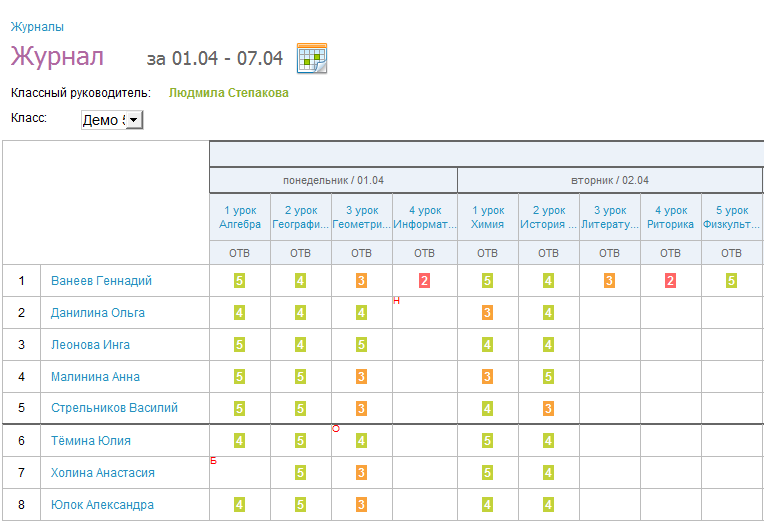 Фиксация хода образовательного процесса
Представлено более 20-ти автоматических отчётов. 
Каждый отчёт можно экспортировать в Excel и распечатать.
Доступно заполнение региональных и федеральных отчётов (РИК-83, ОШ-1, Паспорт ОУ и т.д.).
Таким образом, в данных разделах выполняется фиксация хода образовательной части учебного процесса и предметных результатов освоения основной образовательной программы общего образования, что соответствует требованиям ФГОС.
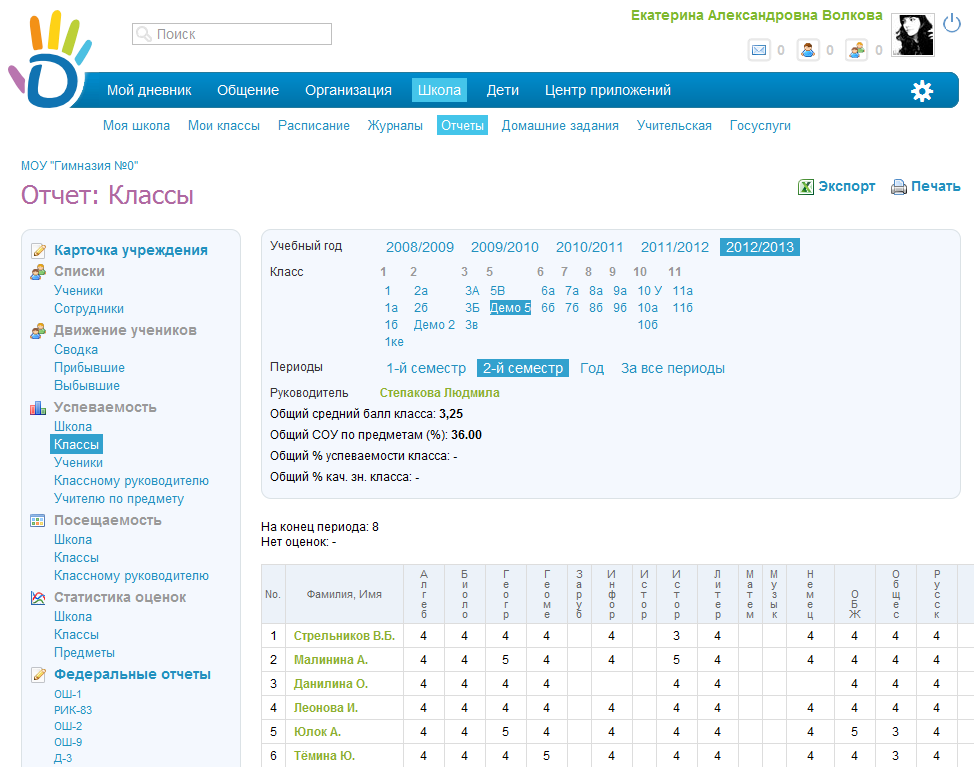 Взаимодействие 
между участниками образовательного процесса
Взаимодействие между участниками образовательного процесса
Данное требование реализовано в разделах «События», «Объявления», «Форум», «Группы», а также с помощью электронной почты с доменом @dnevnik.ru.
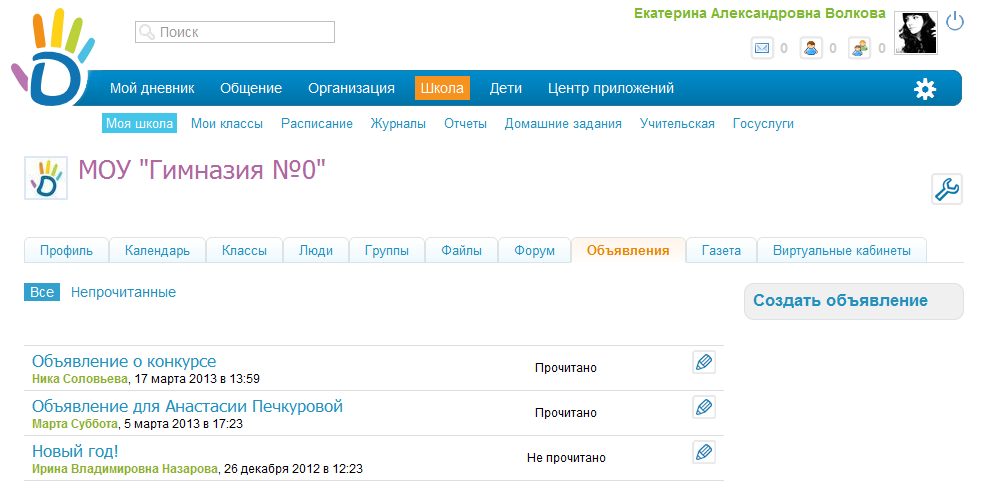 Взаимодействие между участниками образовательного процесса
С помощью сервиса «Сообщения» можно общаться не только с пользователями внутри школы, но и со всеми остальными участниками единой образовательной сети «Дневник.ру».
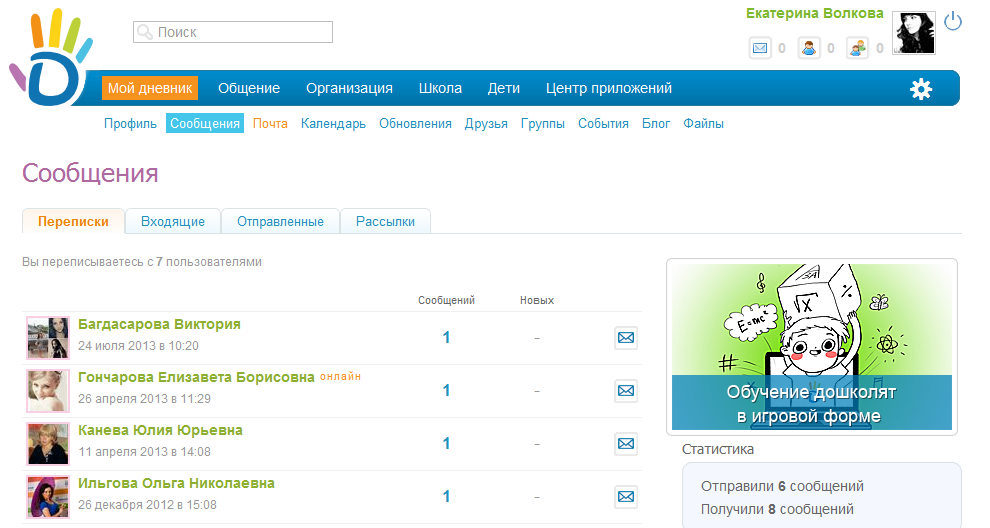 Взаимодействие между участниками образовательного процесса
Раздел «Форум» доступен для зарегистрированных пользователей и обеспечивает коммуникацию между участниками школы.
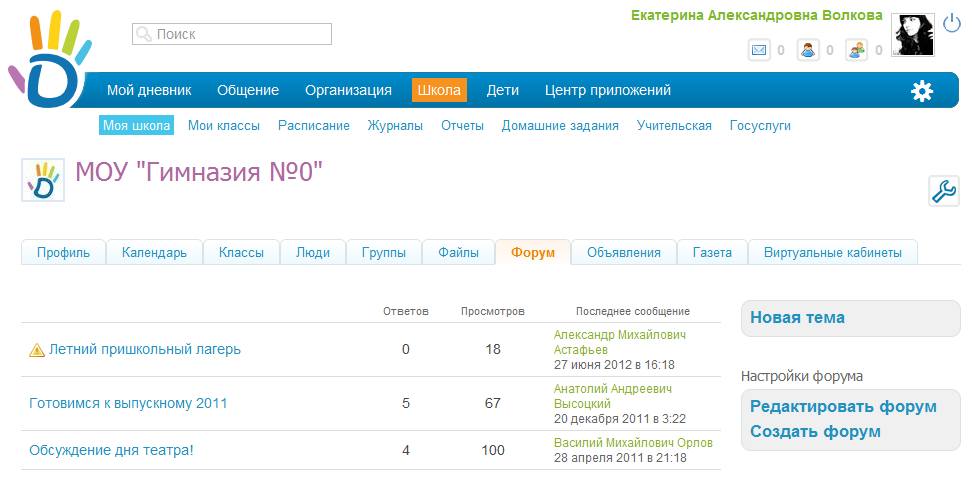 Взаимодействие между участниками образовательного процесса
Раздел «Группы» доступен для зарегистрированных пользователей и обеспечивает коммуникацию между участниками школы на конкретную тему. Для организации общения участников из разных школ реализованы группы со статусом «Глобальная».
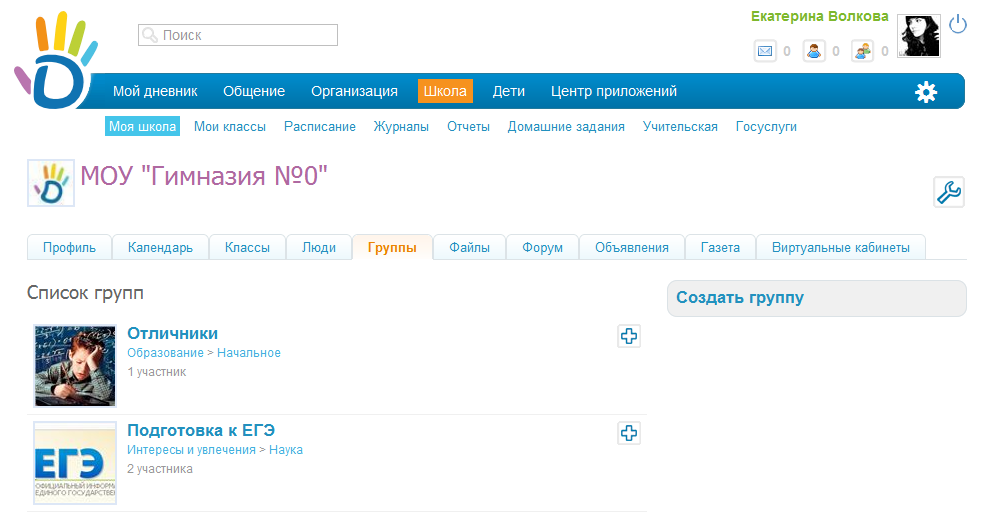 Взаимодействие между участниками образовательного процесса
Для общения между родителями и преподавателями доступен раздел «Родительская».
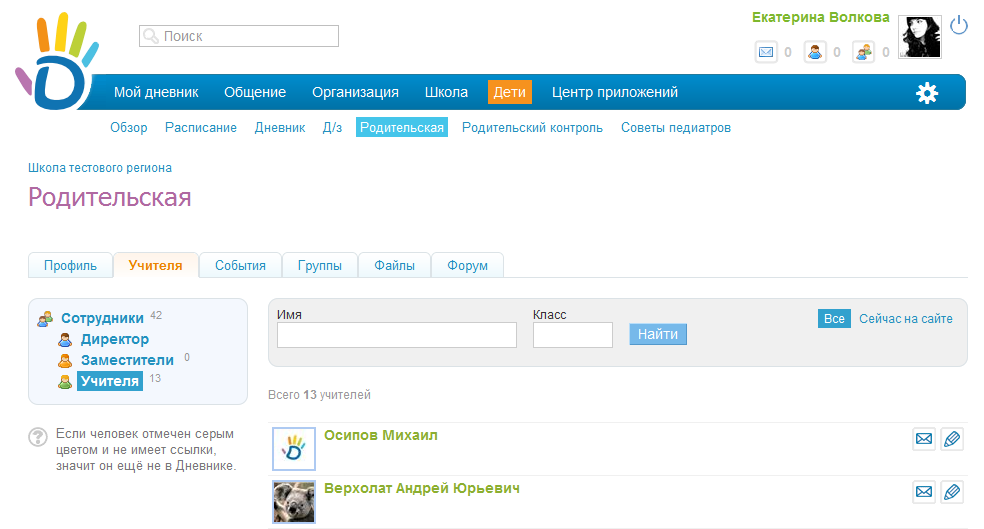 Контролируемый доступ к информационным и образовательным ресурсам
Контролируемый доступ к ресурсам
Весь контент Дневник.ру (профили пользователей, группы, события, сети и т.д.) проходит через модерацию.
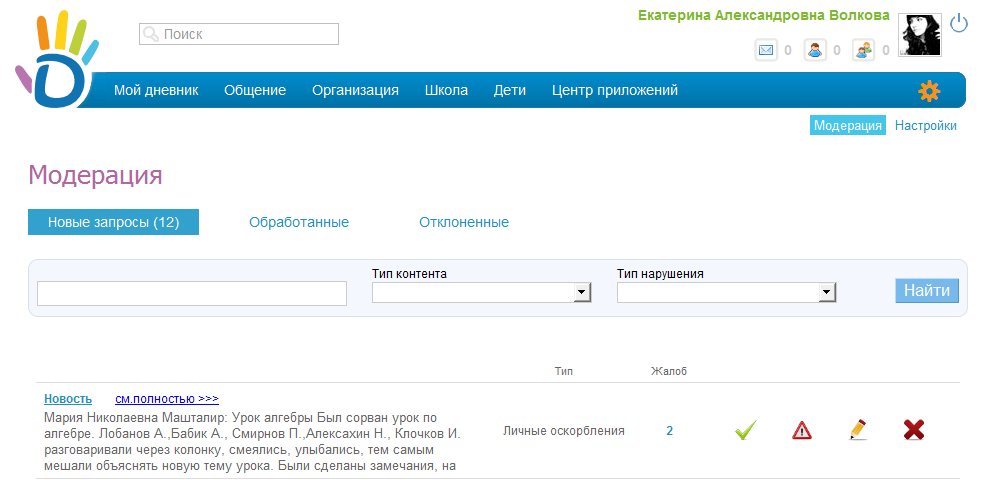 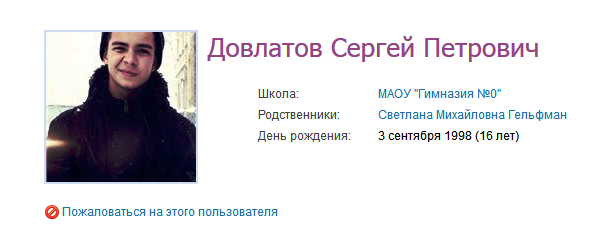 Модерация проводится как сотрудниками компании, так и сотрудниками образовательных организаций с ролью «Модератор». Отправить жалобу модератору может любой пользователь, нажав на ссылку «Пожаловаться…».
Взаимодействие ОО с органами управления в сфере образования
Взаимодействие ОО с органами управления в сфере образования
Контроль за ходом образовательного процесса осуществляют органы управления образованием, которые регистрируются в проекте и имеют дополнительные возможности по просмотру активности и статистики образовательных организаций.
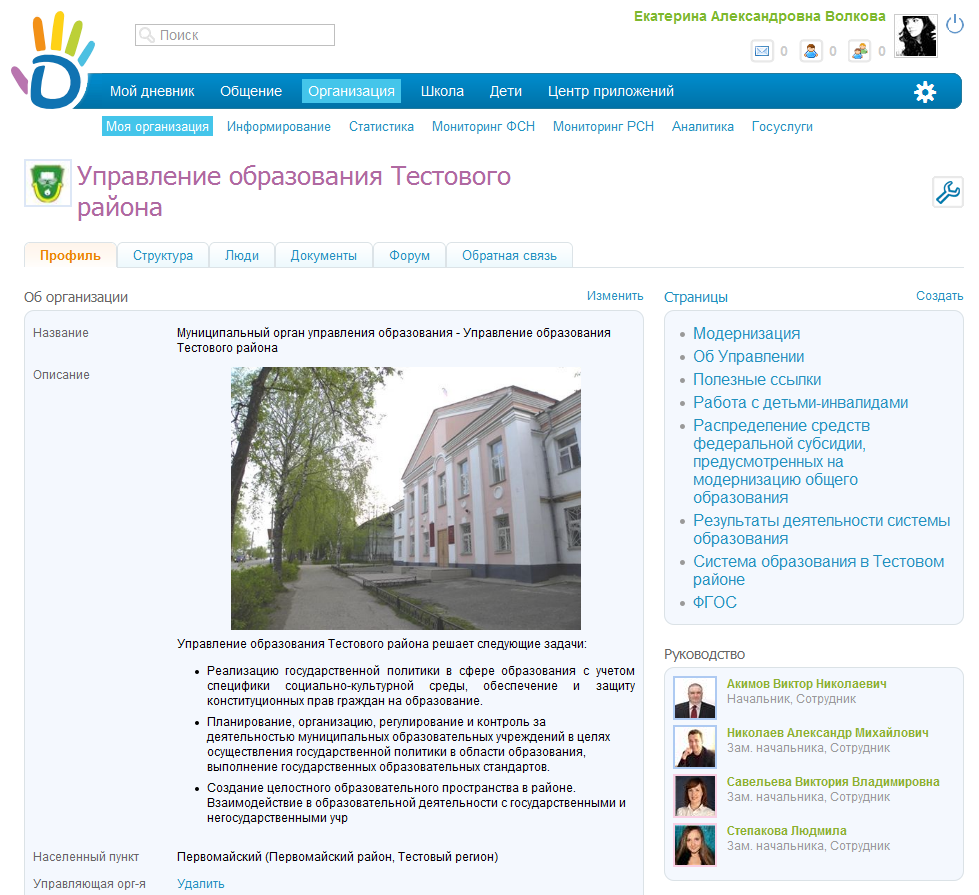 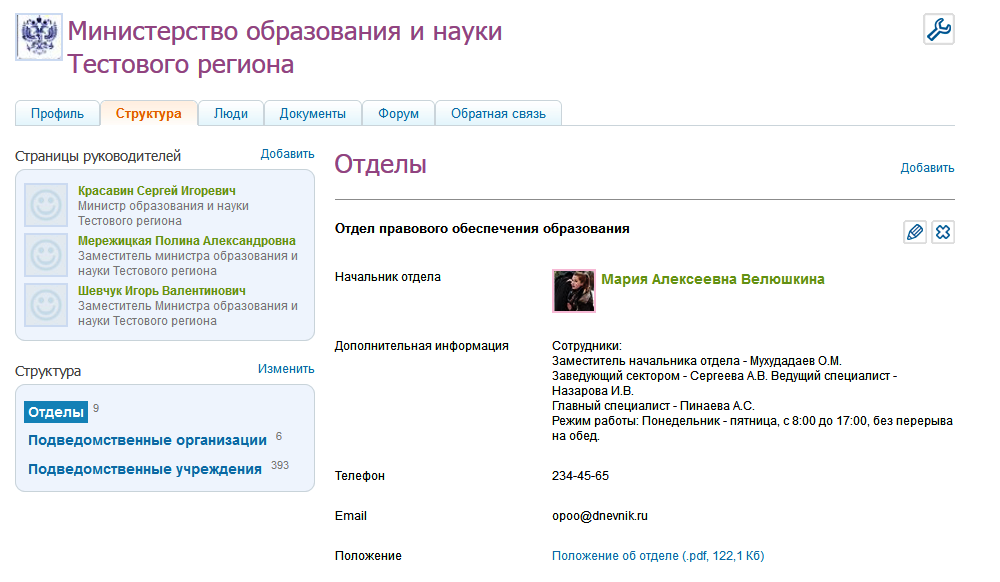 Взаимодействие ОО с органами управления в сфере образования
Для органы управления образованием доступен раздел «Информирование», с помощью которого можно осуществлять массовые информационные рассылки от лица организации, выбрав необходимую аудиторию.
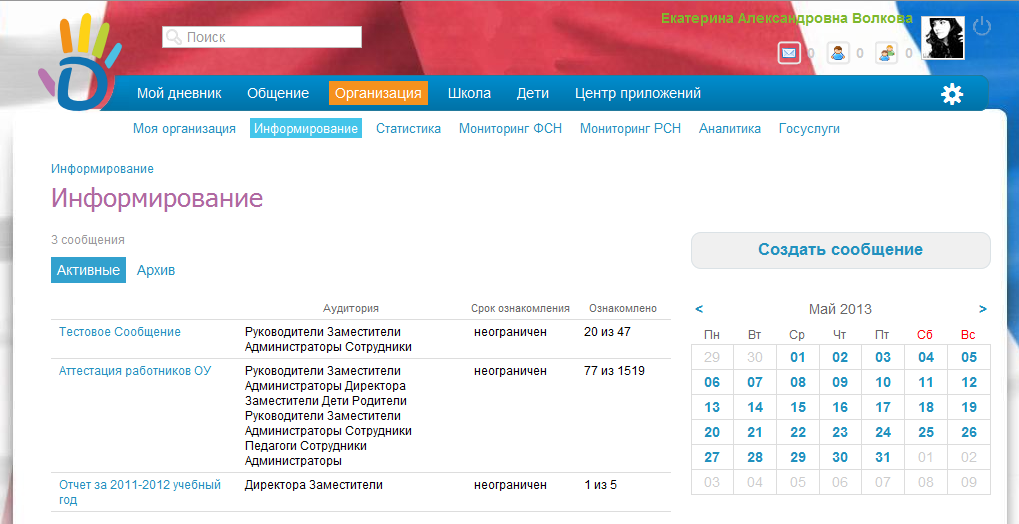 Взаимодействие ОО с органами управления в сфере образования
Раздел «Статистика» позволяет сотрудникам органов управления образованием самостоятельно и оперативно получать отчёты по школам, что соответствует требованиям ФГОС-3.
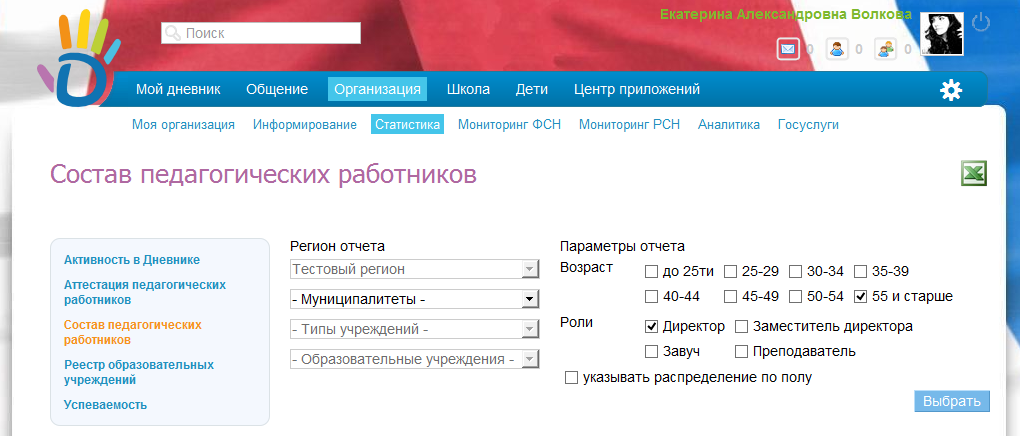 Соответствие функционирования ИС законодательству РФ
Соответствие функционирования ИС законодательству РФ
Дневник.ру выполняет все необходимые меры по обеспечению безопасности информации.
В соответствии с Федеральным законом №152 «О персональных данных» компания ООО «Дневник.ру» зарегистрирована Федеральной службой по надзору в сфере связи, информационных технологий и массовых коммуникаций России в реестре операторов персональных данных под регистрационным номером 09-0062296.
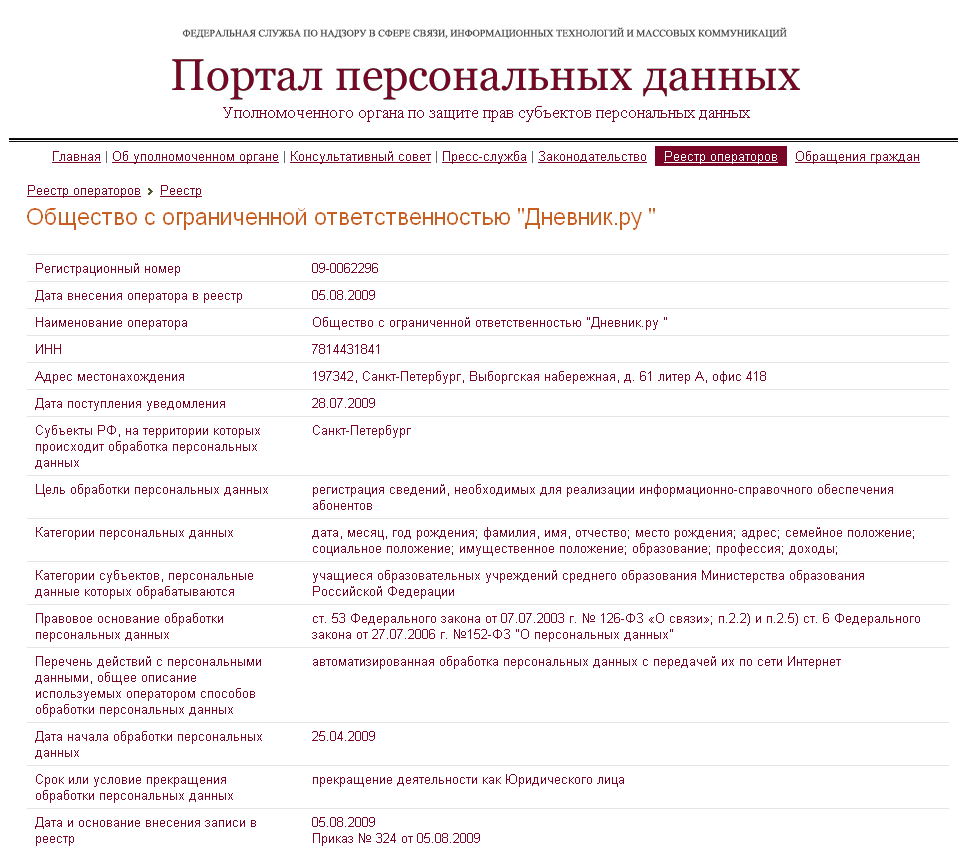 Соответствие функционирования ИС законодательству РФ
Информационной системой персональных данных «Дневник.ру» (УЗ ИСПДн – У32) получен аттестат соответствия требованиям нормативной документации по безопасности информации.
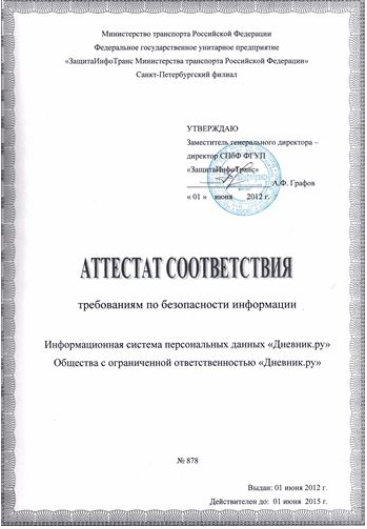 Аттестация выполнена согласно методике и программе аттестационных испытаний, утверждённой заместителем генерального директора СПбФ ФГУП «ЗащитаИнфоТранс» 21 мая 2012 года.
Соответствие функционирования ИС законодательству РФ
ИС «Дневник.ру» прошла процедуру сертификации средств защиты информации и получила сертификат соответствия.
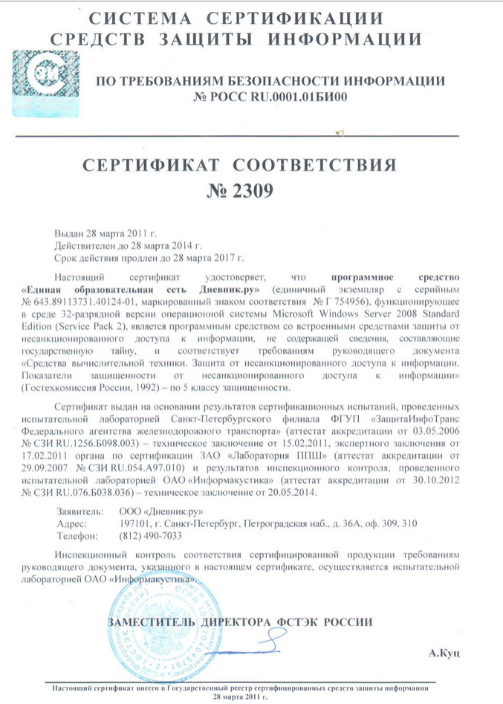 ИС «Дневник.ру» соответствует требованиям руководящего документа Гостехкомиссии России «Средства вычислительной техники. Защита от несанкционированного доступа к информации. Показатели защищенности от НСД к информации» для 5-го класса защищённости.
Задачи, которые решает Дневник.ру
Задачи, которые решает Дневник.ру
Для органов управления в сфере образования:
мониторинг, хранение и аналитика данных о качестве образования, демографических, социологических данных, полученных от подведомственных организаций;
налаженный многопрофильный канал коммуникации;
реализация ряда государственных услуг в электронном виде в соответствии с распоряжением правительства РФ от 17 декабря 2009 г. N 1993-р.
Для образовательных организаций:
организация образовательного процесса и обеспечение образовательными ресурсами;
управление образовательным процессом: мониторинг и контроль качества;
возможность дистанционного образования;
развитие ОО: повышение квалификации педагогов за счёт доступа к современным образовательным технологиям и распространение информации;
реализация сетевых образовательных проектов и построение пространства творческой самореализации.
Дневник.ру – это…
Награды
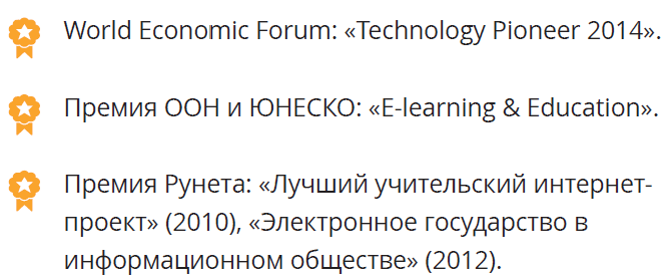 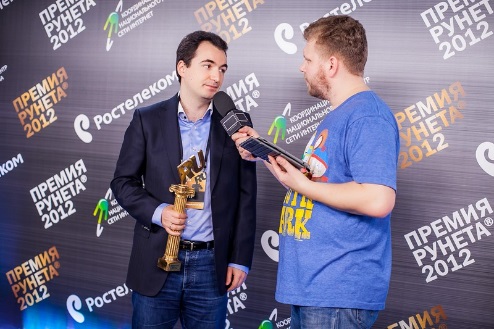 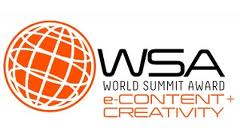 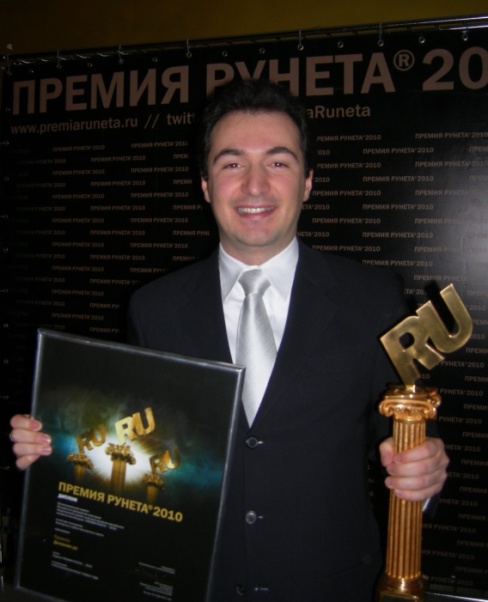 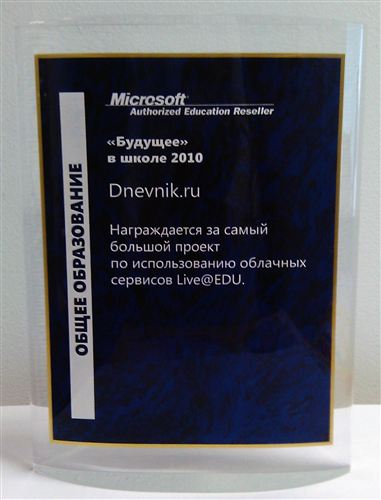 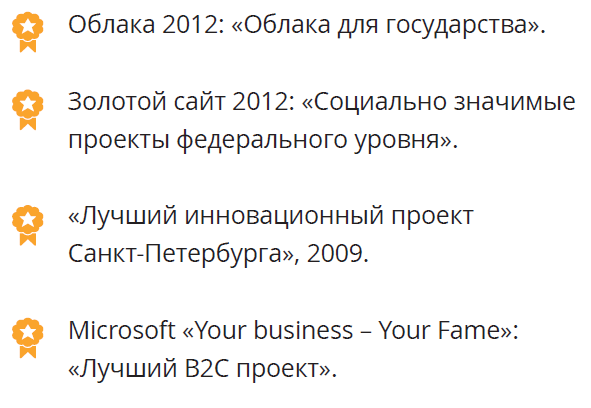 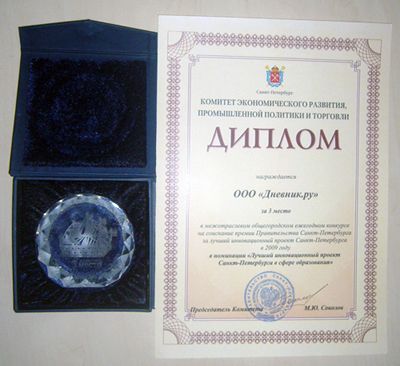 Дневник.ру делает образование безопасным и доступным!
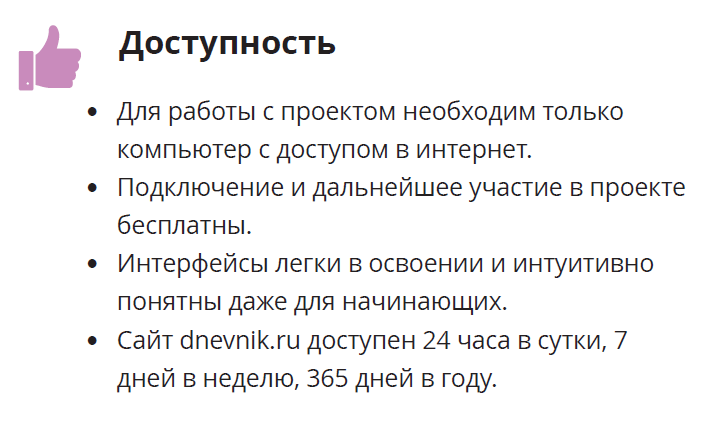 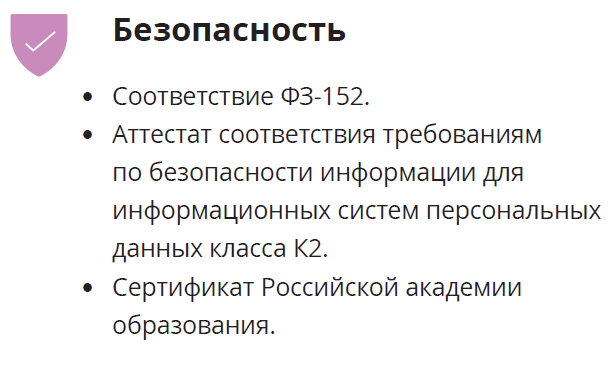 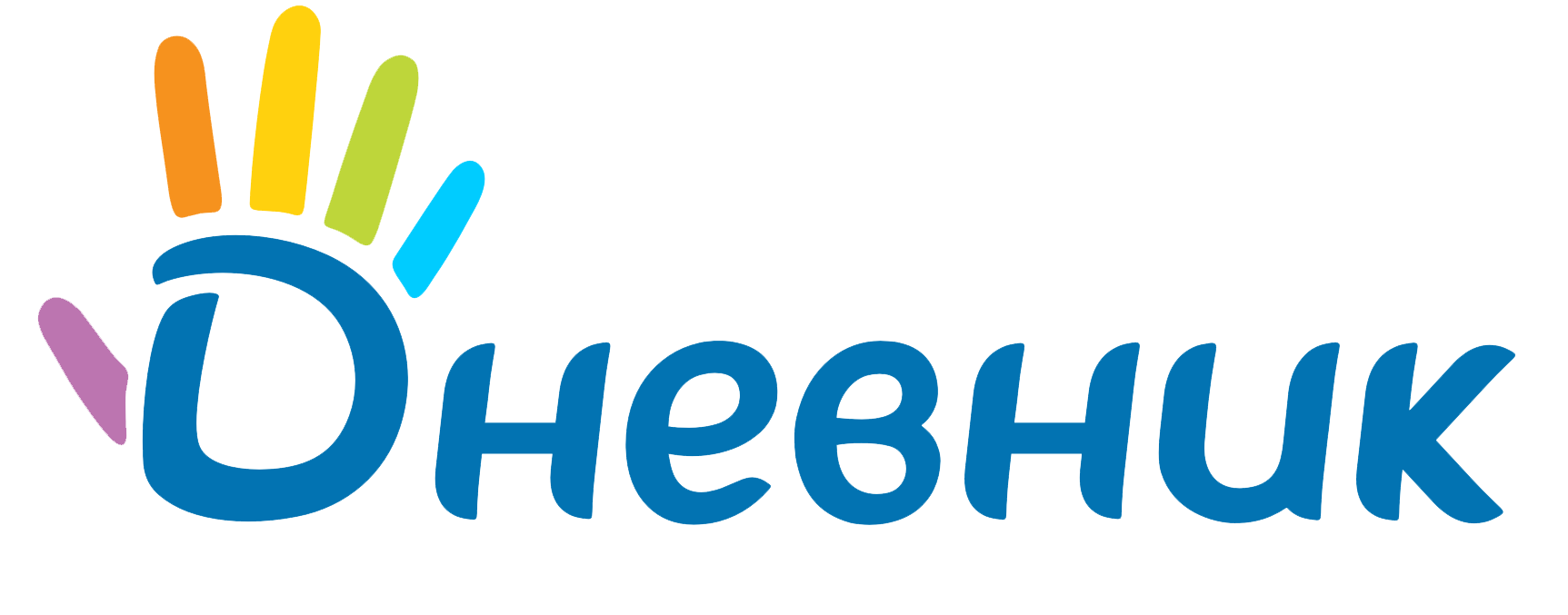 Адрес: 197101, Санкт-Петербург, Петроградская набережная, 36 А, офис 309/310Телефон: 8 (812) 490-70-41
Email: team@company.dnevnik.ru
www.dnevnik.ru